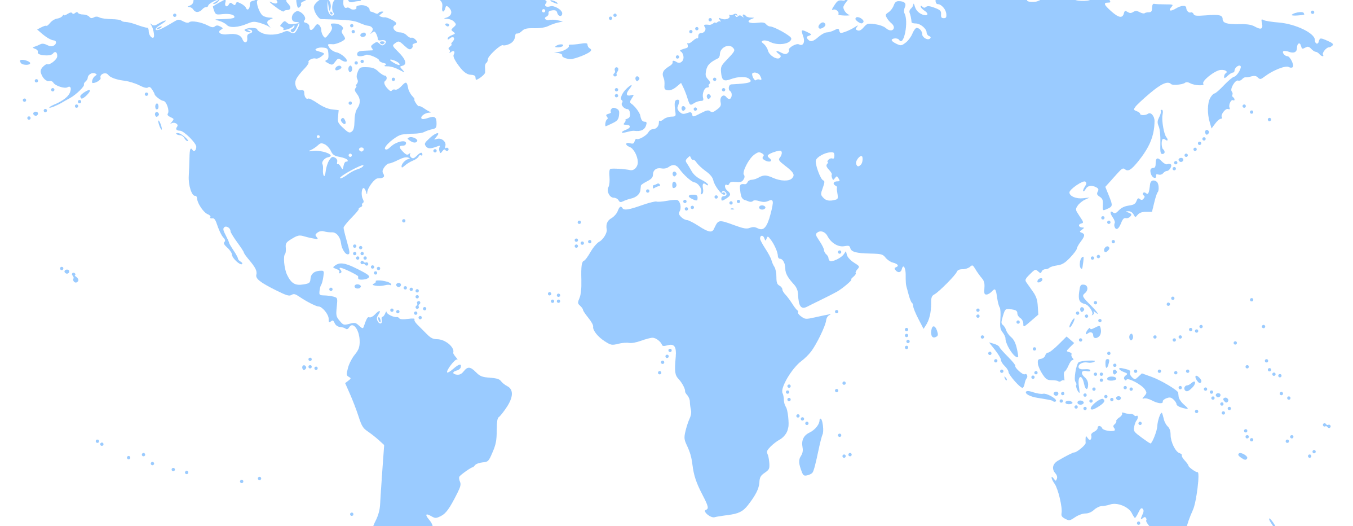 Role of World Bank in Monitoring health security
John Paul Clark
November 6, 2018

International Association of National Public Health Institutes  (IANPHI)
1. World Bank’s Portfolio – HEALTH SECURITY
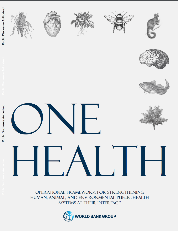 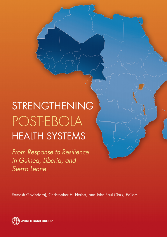 Analytical  Frameworks and Tools
 Health Security Financing Framework
Health Security Financing Assessment Tool
 Books and Reports 
 Strengthening Post-Ebola Health Systems
 Money & Microbes
 From Panic and Neglect to Investing in Health Security
Ongoing Analytical Studies
 Lessons in Financing Rapid Response to Outbreaks
 Review of the World Bank’s Ebola Emergency Response Project (EERP)
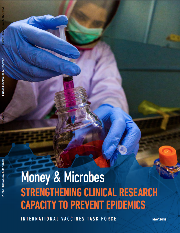 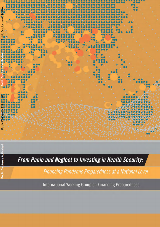 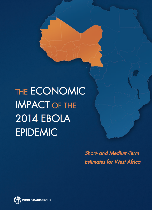 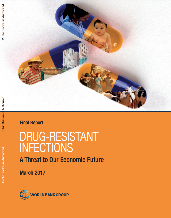 [Speaker Notes: Useful Notes:
HSFAT Tool
This tool was developed by a technical task force composed of technical experts and high level representatives from Vietnam, Indonesia, Myanmar, Lao PDR and Cambodia, development partners, WHO, OIE, FAO, Government of the United States, Government of Australia, and other key stakeholders from the private sector and civil society was established in 2016 to assist with developing the HFSAT. The HSFAT builds on the WHO Monitoring and Evaluation Framework of IHR capacities and all-hazard preparedness that includes: (i) annual reporting; (ii) after action reviews; (iii) simulation exercises; and (iv) the Joint External Evaluation (JEE) protocol. The specific objectives of the HSFAT are to enable countries to:
* assess health security arrangements and flow of funds;
* identify critical constraints and opportunities to building financing systems that accelerate and sustain progress towards effective health security;
* identify strengths and weaknesses of the coordination and implementation arrangements in supporting countries to effectively implement health security plans; and
* facilitate policy dialogue on efficient domestic and external financing and strategic prioritization of expenditures across policies and health security components.]
2. Purpose built financing for health security
Since the West Africa Ebola outbreak, there have been substantial gains in scaling-up preparedness programs, although the enthusiasm for financing prevention has been “waning”.
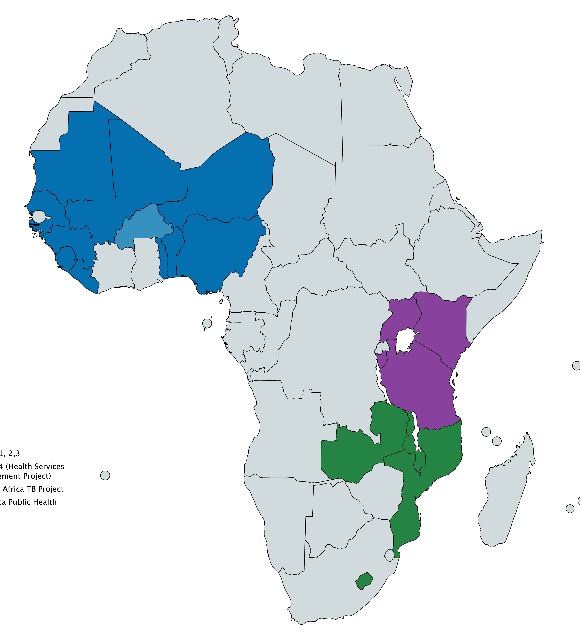 IDA Emergency Financing
 Pandemic Emergency Facility (PEF)
	Insurance Window
	Cash 
 Contingent Emergency Response Component (CERC)
 Catastrophic Draw-down Option (CAT-DDO)
Regional and Single Country Projects
 Ebola Emergency Response Project
 East Africa Public Health Network
 Southern Africa TB  & Health Systems Project
 Regional Disease Surveillance System Enhancement
    Program (REDISSE)
Burkina Faso, DRC, Cote d’Ivoire
Regional investments in health security across Africa
3. Potential expansion of regional investment
JEEs reveals major gaps in preparedness across Africa, so World Bank is trying to scale up investments in health security
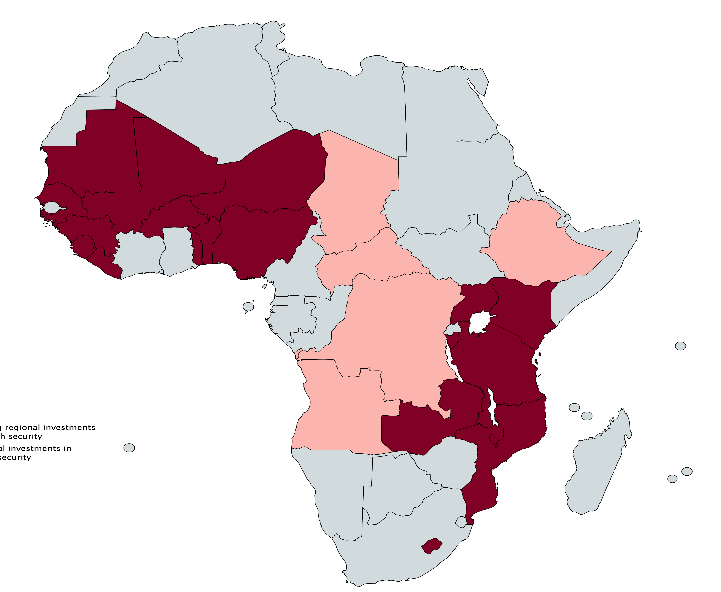 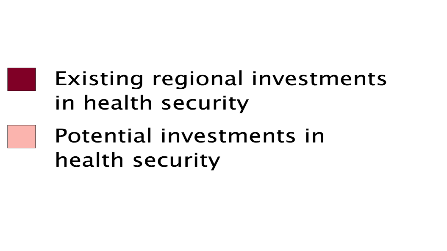 4. REDISSE APPROACH
OBJECTIVES:(i) to strengthen national and regional capacity for disease surveillance, epidemic preparedness and response; and 
(ii) in the event of an eligible emergency, provide an immediate and effective response to the emergency.
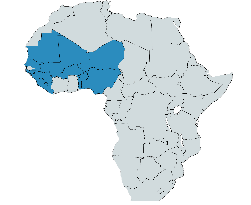 REDISSE
Characteristics:
Regional Financing
IDA and Trust Funds
Credits and Grants
An interdependent Series of Projects (iSOP)
EXPANDABLE (3 and counting)
One Health Flagship Project
REDISSE Components:
Surveillance and information systems;
Laboratory strengthening;
Preparedness and emergency response; 
CERC
Human resources; 
Institutional strengthening.
5. Indicators and information needed to monitor preparedness
The WB REDISSE approach

Aligned with IHR, IDSR, GHSA, and NAPHS
M&E based on globally standardized monitoring tools to track progress 
Joint External Evaluation (JEE) assessments
Performance of Veterinary Services assessments (PVS) Pathway assessments
Very few additional indicators
Challenges

Regional indicators
To measure cross-border collaboration, collective action
Financing indicators
Sufficiency, Efficiency and Sustainability
Frequency of JEE, PVS
Need  external assessment at baseline, mid-term, and end-term
Annual self-assessments (role of NPHIs)